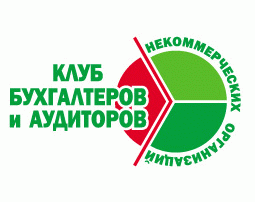 Ассоциация «Клуб бухгалтеров и аудиторов некоммерческих организаций» (Москва)в рамках проекта«Информационная поддержка НКО: налогообложение и бухгалтерский учёт. Этап V»
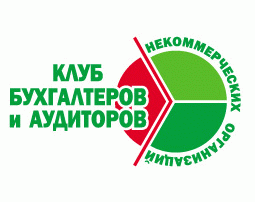 при финансовой поддержке Фонда президентских грантов
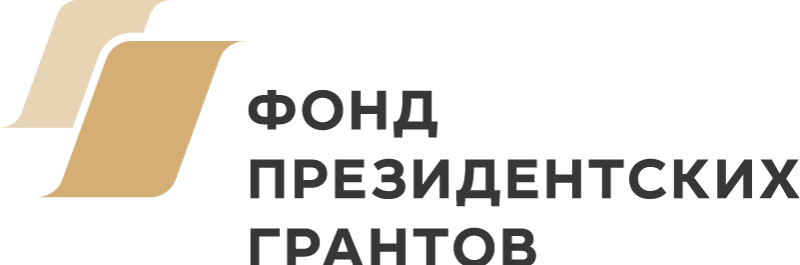 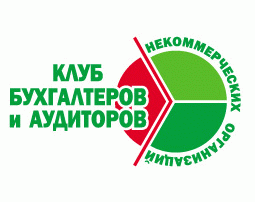 182-й вебинар Ассоциации "КБА НКО" 14.02.2023

«Ответы на вопросы по бухгалтерcкому учёту и налогообложению»

в рамках проекта 
«Информационная поддержка НКО: налогообложение и бухгалтерский учёт. Этап V»
с использованием гранта Президента Российской Федерации на развитие гражданского общества, предоставленного Фондом президентских грантов
Эксперты
сегодняшнего
вебинара
Гамольский Павел Юрьевич
Президент Ассоциации  “Клуб бухгалтеров и аудиторов некоммерческих организаций”
Григорий Николаевич Неверов
директор ООО «РТФ-Аудит»

С 2002 года  компания предоставляет некоммерческим организациям: 
аудиторские услуги
ведение бухгалтерского учёта 
расчёт налогов и кадровый учёт 
заполнение форм отчётности 
разовое или абонентское консультирование
 
Сайт:  rtf-audit.ru
Людмила Николаевна Савкова
Генеральный директор  ООО “Мета-консалтинг”
Маргарита Игоревна Шаронова
Генеральный директор ООО “Первая аудиторская компания”
Компания действует с 1998 г.
Аудит, семинары, консультации
Контакты:
E-mail: audit-ltd@yandex.ru
Телефон:  (910) 392-55-93
Деятельность Ассоциации:
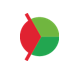 Ежеквартальные встречи московского Клуба 
Встречи региональных Клубов (Великий Новгород, Екатеринбург, Ижевск, Казань, Нижний Новгород, Пенза, Ленинградская область, Саратов, Севастополь, Симферополь, Ульяновск, Хабаровск)
Регулярные обзоры изменений в законодательстве, касающихся НКО
Консультационные семинары и вебинары
Серия книг «Некоммерческие организации» под общей редакцией П.Ю. Гамольского
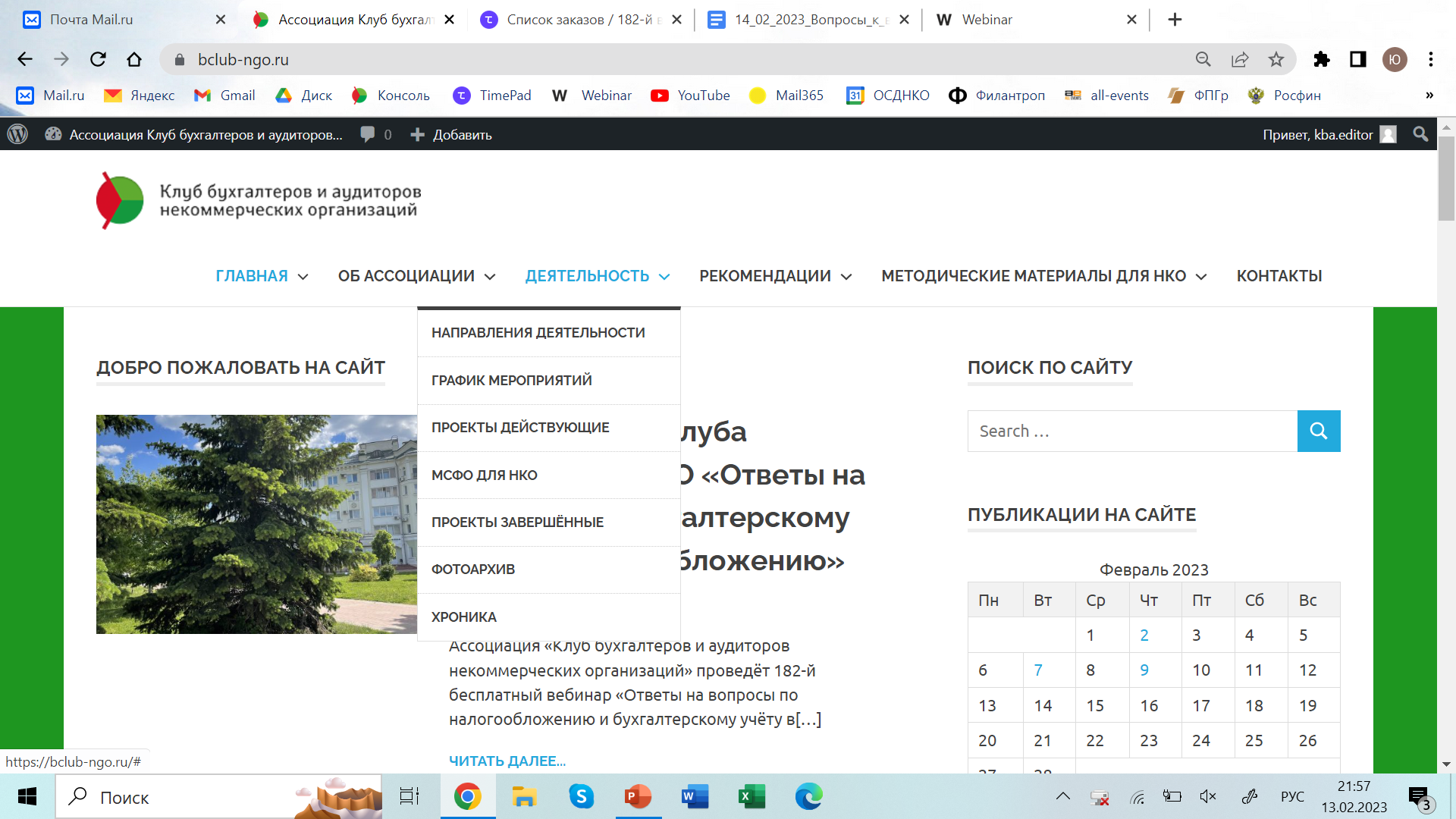 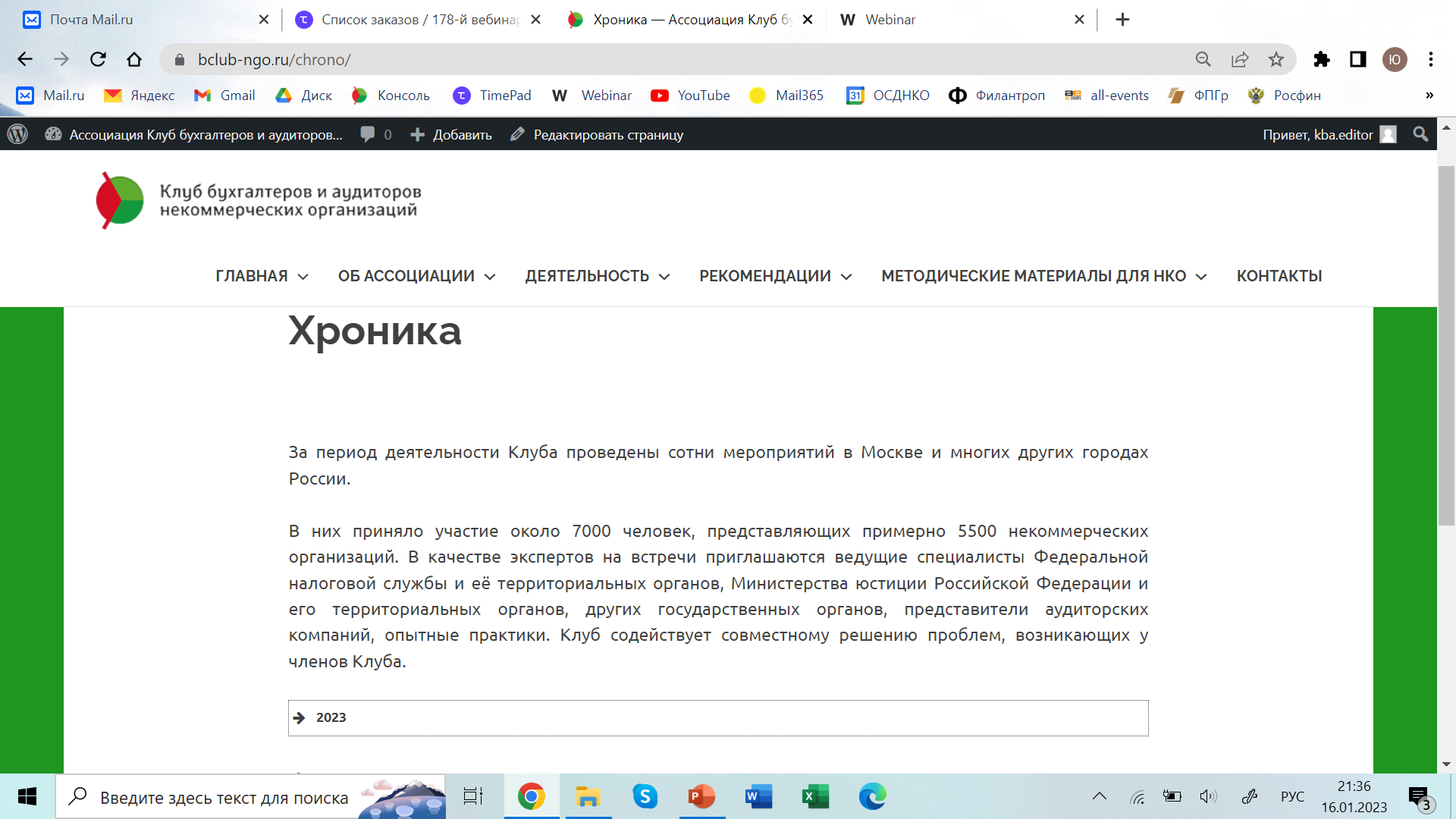 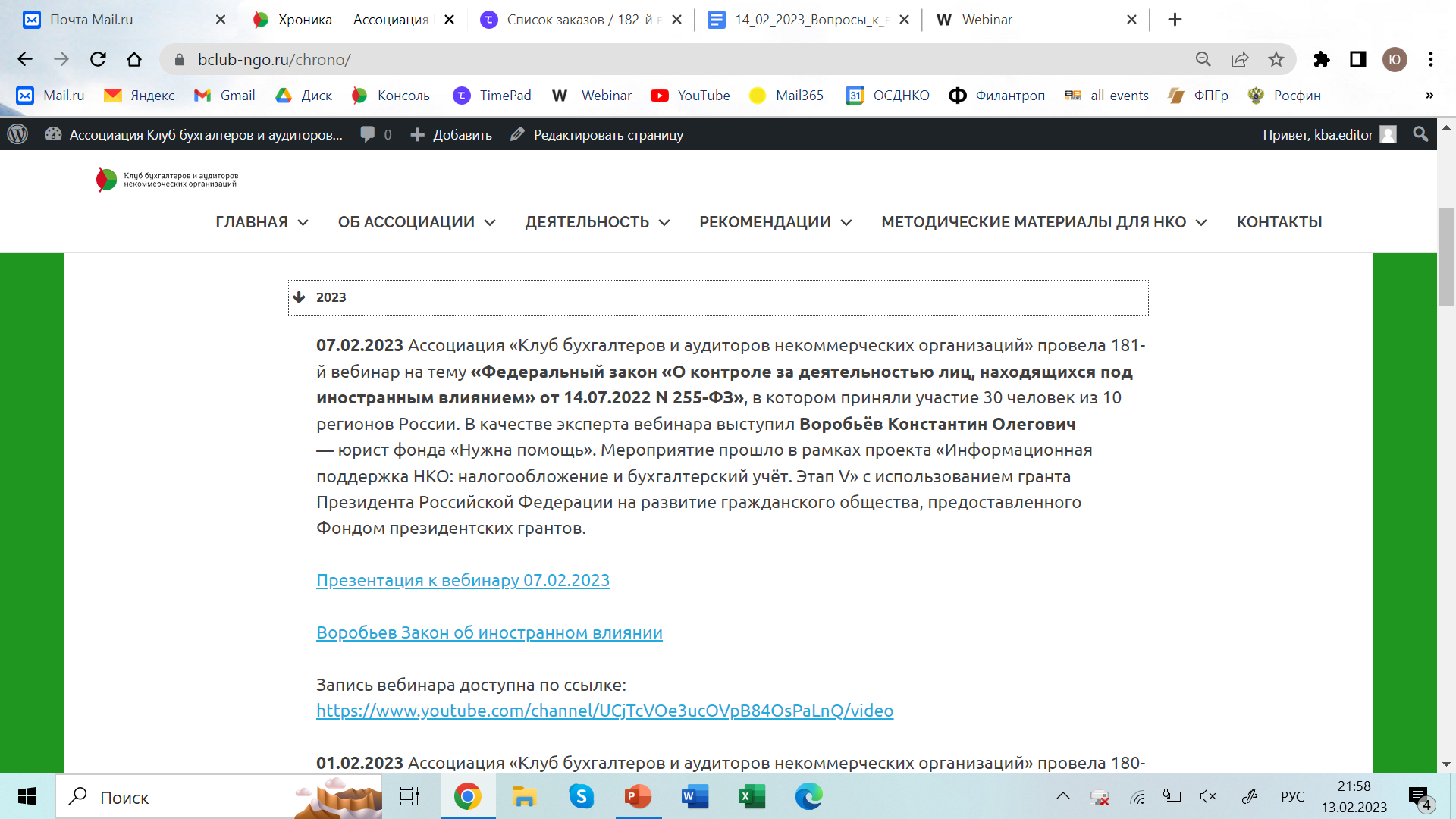 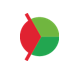 Присоединяйтесь к нам
* в Контакте:
https://m.vk.com/public183078827?from=groups
* в Телеграмм:
https://t.me/bclubngo
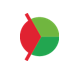 Наши вебинары в Интернете
*https://www.youtube.com/channel/UCjTcVOe3ucOVpB84OsPaLnQ/videos

*Открыта подписка на обновление канала
План-график вебинаров на февраль - март 2023 г.
21.02.2023.  г. Москва. 183-й вебинар «Особенности регулирования труда различных категорий граждан — инвалидов, молодёжи, пенсионеров, семейных работников, в т.ч. в НКО». Эксперт –  Жижерина Юлия Юрьевна,  руководитель компании «Мир трудовых отношений» (http://zhizherina.ru/). 
28.02.2023. г. Москва. 184-й вебинар «Новое в правовом регулировании, налогообложении и бухгалтерском учёте в НКО в 2023 году». Эксперт:  Гамольский Павел Юрьевич – Президент Ассоциации “Клуб бухгалтеров и аудиторов некоммерческих организаций”. 
07.03.2023. г. Москва. 185-й вебинар «Правовой аудит в НКО: как подготовиться к проверке Минюста России». Эксперт:  Селитраров Артём Станиславович – директор Центра правовой и учебно-методической поддержки социальных инициатив Урала «Третий сектор» (Екатеринбург). 
14.03.2023.  г. Москва. 186-й вебинар «Ответы на вопросы по бухгалтерcкому учёту и налогообложению» для руководителей, бухгалтеров и активистов СО НКО».
Контакты Ассоциации:
+7 (495) 972-80-68

bclub-ngo.ru

bclub-ngo2014@mail.ru
Телефон: 

Сайт:
 
Электронная почта: